A Computer Aided Design Tool for NISQ Logic Synthesis
supporting application specific quantum information, communications, and sensing circuit designs
Albert Barron Dinkins V | 11.21.2023
Quantum Computing in the context of Computer Aided Design
What can CAD do for NISQ Computing?
An examination of existing CAD tools for Quantum Logic
Overview of building a CAD tool for Quantum Logic Design
Introduction of the CAD Tool for NISQ Logic Synthesis
 Quantum Conventional Logic Design Space
The Purpose of the QCLDS 
Building the QCLDS
Creating a Quantum Circuit with the QCLDS
Photonic Logical Design Space
The Purpose of the PLDS
Building the PLDS 
Creating a Quantum Optical Circuit with the PLDS
Future Work
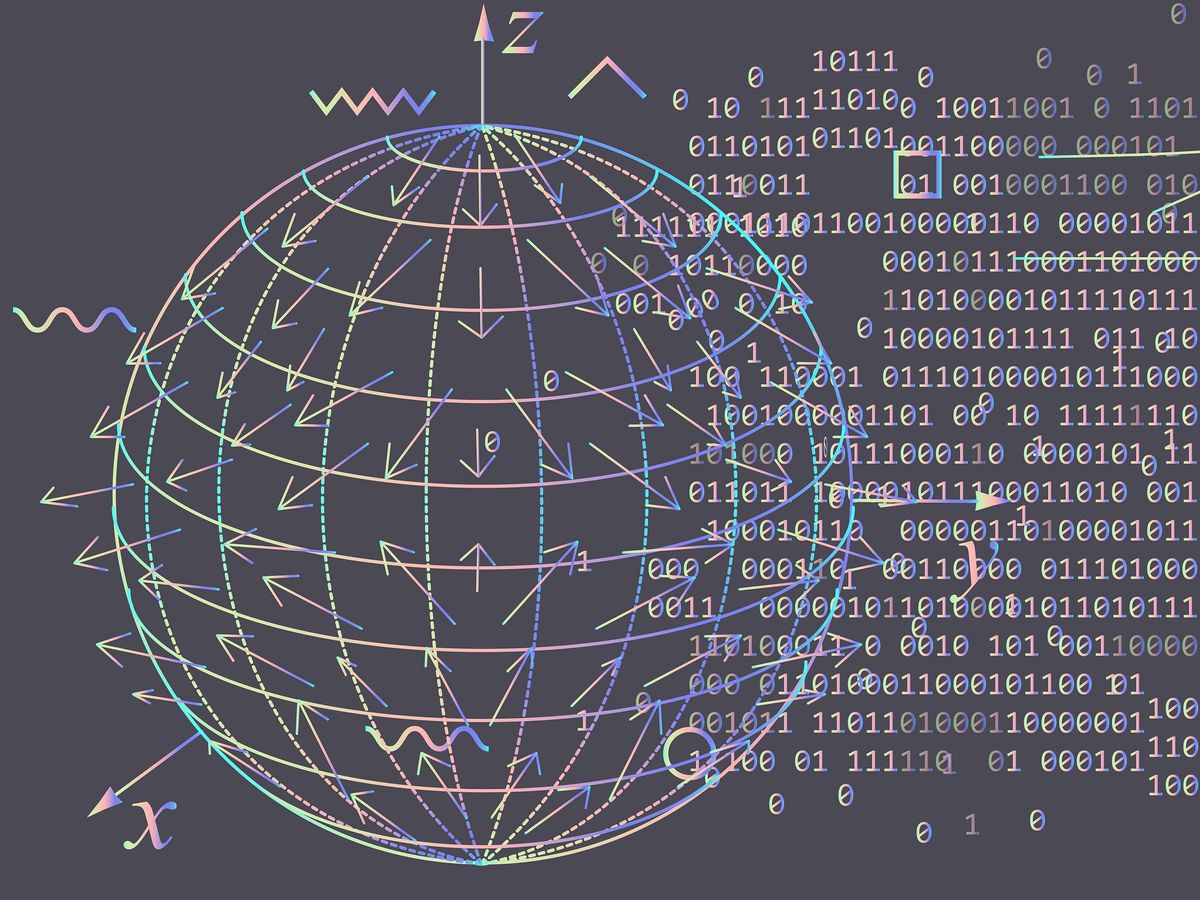 Importance of Computer Aided Design (CAD) for Noisy Intermediate Scale Quantum (NISQ) Devices
If our goal is to build a quantum information network, communication system, or sensing device – we must start at the design of the quantum circuit
Designing quantum circuits over classical circuits is nontrivial
Quantum computations return a distribution of classical results
Quantum circuits can grow very large
Entanglement and Superposition contribute to the cascading of error
Importance of CAD for NISQ Devices Cont.
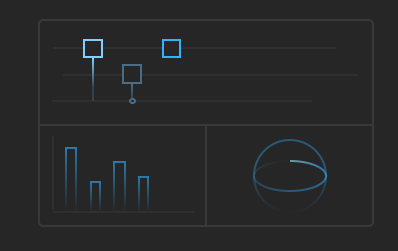 T
X
The Current State of CAD for Quantum Computing
H
CAD plays an important role in the design of analog circuits and 3D objects today
Quantum circuit design uniquely requires the harnessing of quantum physics to operate
Quantum circuits can be modeled using gate diagrams
Provides a clear visual representation
Several quantum circuit designers use this convention 
Current Quantum CAD tools, libraries, and simulators: 
Strawberry Fields, IBM Quantum Composer, SQUANCH & QuISP
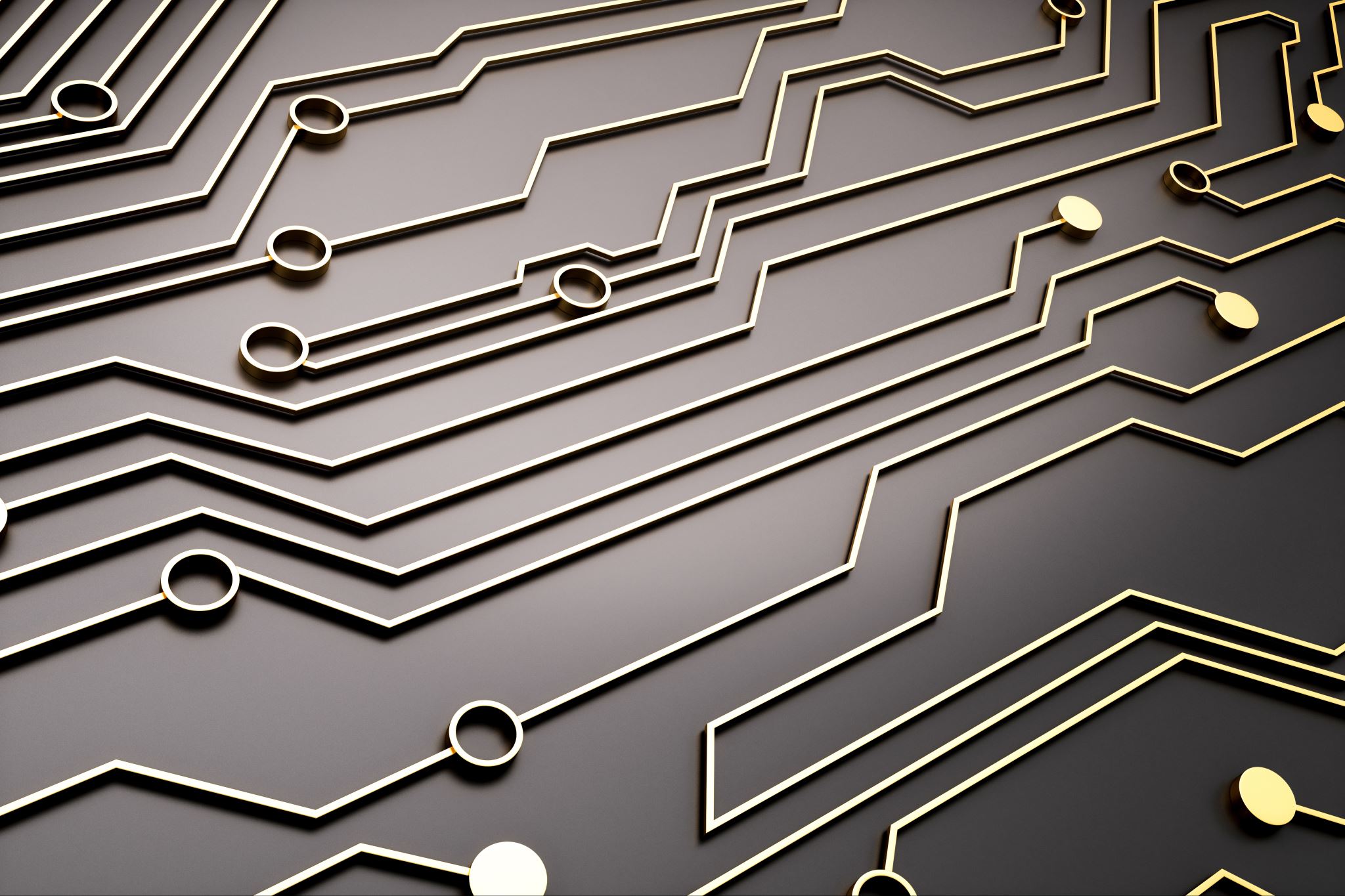 X
H
Z
What’s new?
An algorithm-driven design space and a custom visualization model for quantum optical communications processing
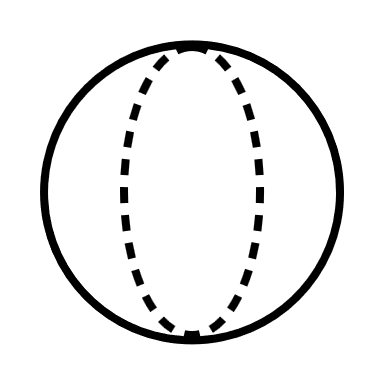 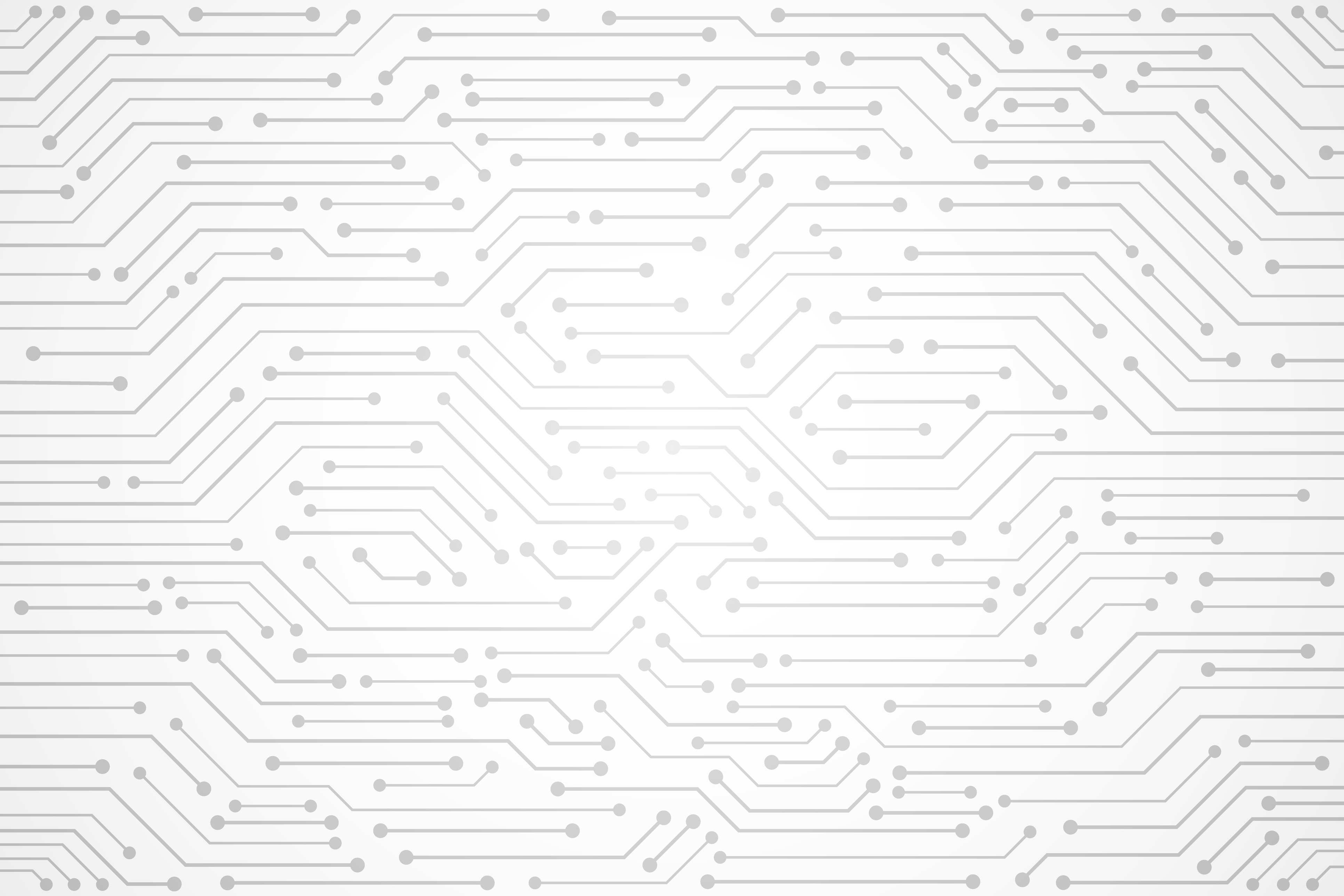 The CAD Tool for NISQ Logic Synthesis: CADTQL
H
P
H
S
X
Z
X
T
X
I
Feature 1: The Quantum Conventional Design Space (QCLDS)
Establishes a simple and seamless design process for quantum logic
Expands the usability of IBM Quantum Composer 
Builds groundwork for future development in the Photonic Logical Design Space (PLDS)
Brings educational and experimental value to building quantum circuits
Introduces new features like parameterized error, simplified Bell-State (EPR Pair) creation, and  automatic full circuit measurement
Promotes an algorithm-driven, as opposed to gate-driven, design space
Parameterized Algorithms: Alleviating the tediousness of developing from scratch
Overcoming depreciated existing implementations
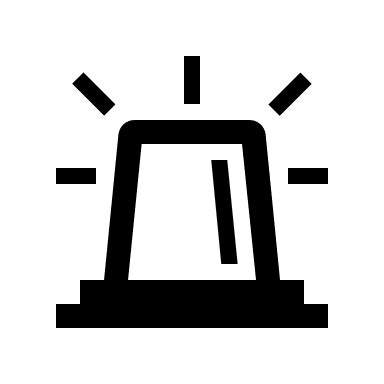 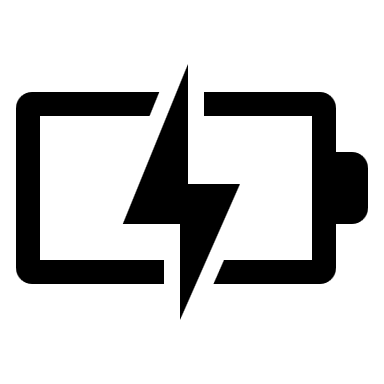 The CAD Tool for NISQ Logic Synthesis: CADTQL
Feature 2: The Photonic Logical Design Space
Takes into account physical hardware parameters
We start with optics for its relation to communications
Can expand to consider trapped ion or superconducting technologies
Allows custom error models related to the physical devices
Permits users to design Application Specific Circuits based on physical optical hardware components
Efficiently and properly simulates all designs
Supports eventual physical construction of a real quantum optical device
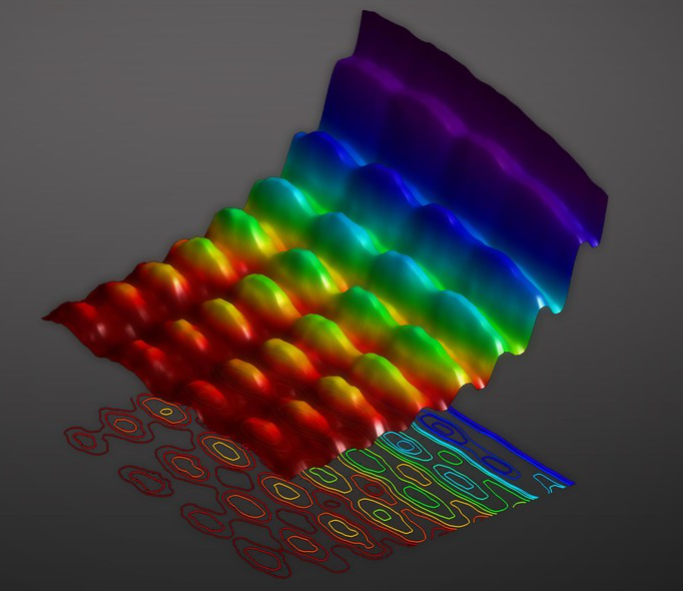 [1]
The Quantum Conventional Logical Design Space
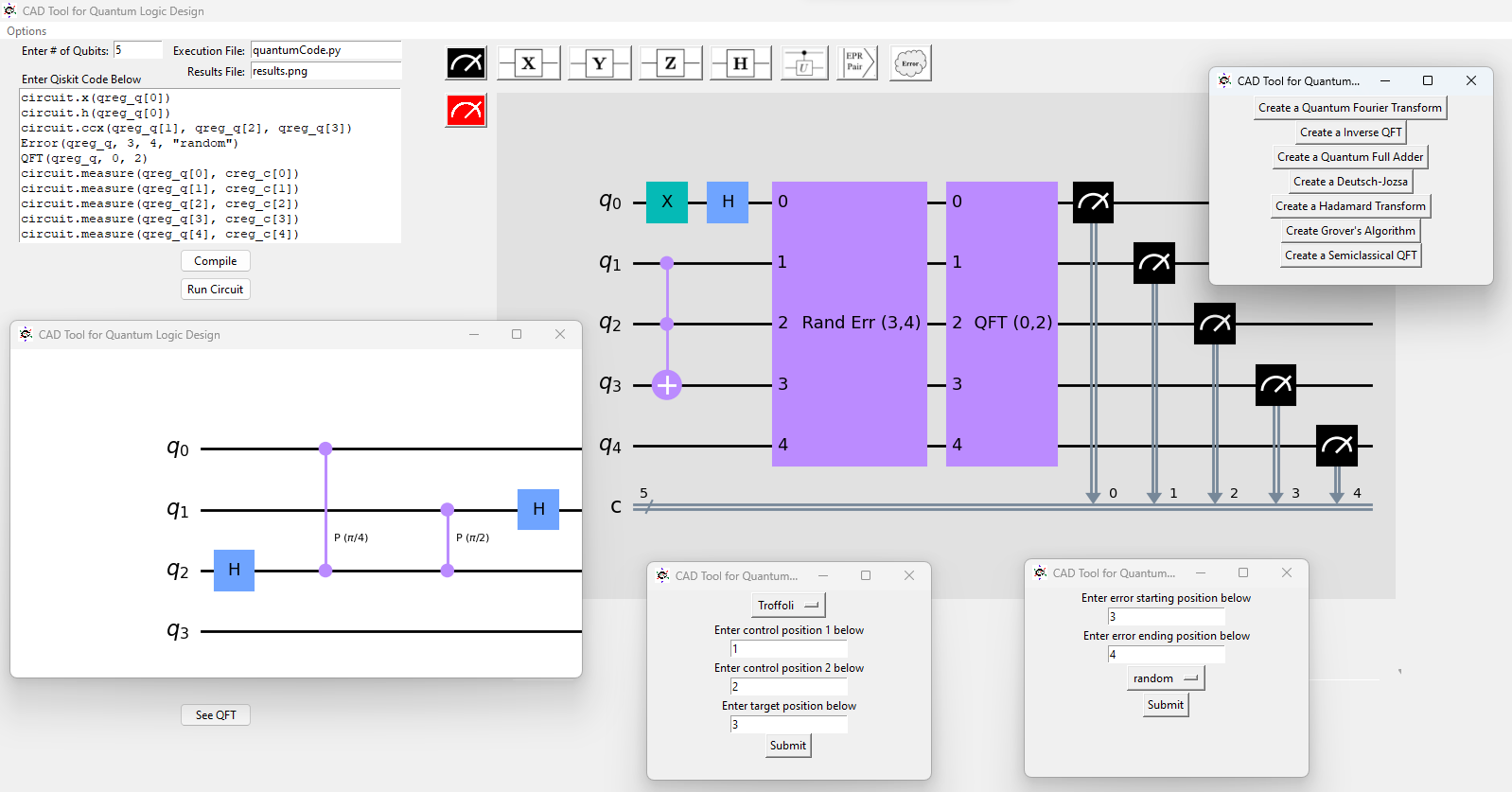 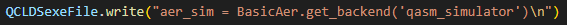 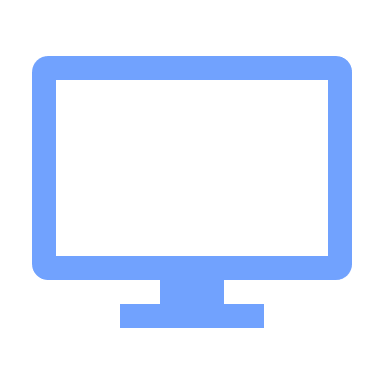 Building the QCLDS
< / >
Classical computers cannot efficiently simulate quantum mechanics
Contains a communications protocol using Qiskit to 
Communicate with quantum computer/simulator 
Visualize circuitry
Leverages Basic Aer Simulators to execute quantum circuits
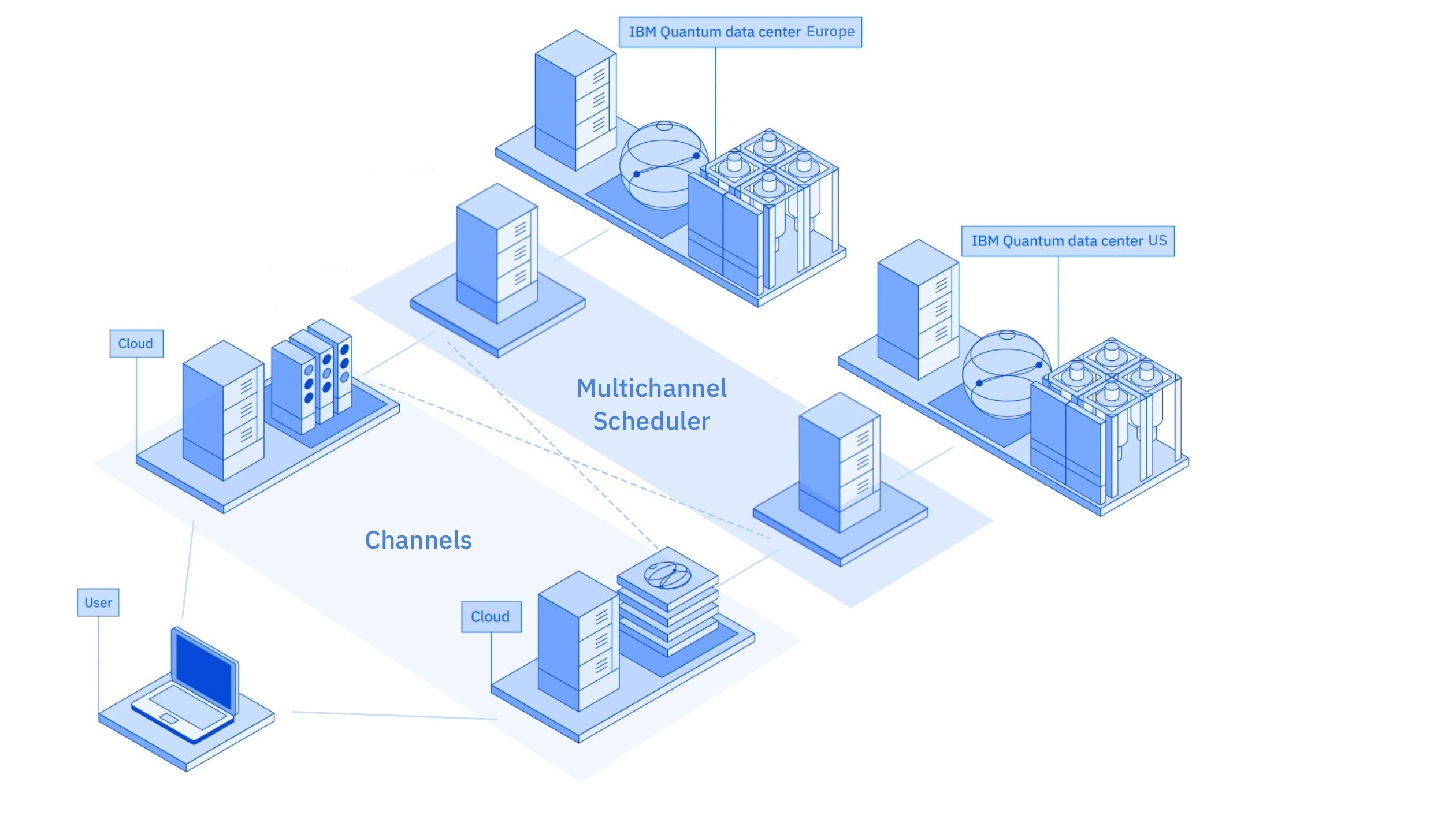 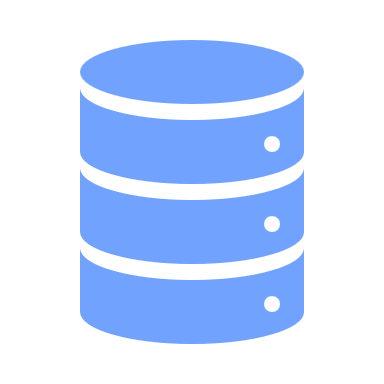 IBM Quantum Data Center in Europe [2]
Building an Algorithm Driven Design Space
Qiskit has several algorithms already defined, but their definitions are complex or depreciated
Existing design tools can be improved become more algorithm-intensive 
We developed parameterized versions of Deustch-Jozsa, Grover’s Algorithm, the Quantum Fourier Transform and its inverse, and a Quantum Full Adder
Configured CADTQL to require less coding from designer
Buttons, tooltips, pop-up windows, text boxes (TKinter UI)
File management
Quantum Algorithms as parameterized function calls
Integrated display of quantum computation results
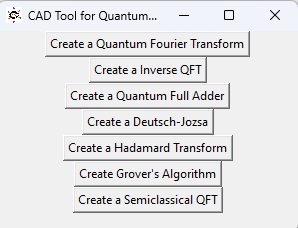 Creating a Logical NISQ Circuit in the QCLDS
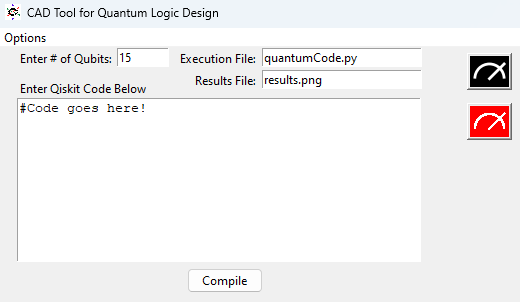 Set number of Qubits 
Designate the results and execution files
Determine whether to add measurement
Access all standard Python & Qiskit library calls
Access all “Parameterized Algorithms” offered by the CADTQL 
In the presence of measurement, circuits can be executed
Designers can always compile their circuit into a visual diagram
Implementing Conventional NISQ Algorithms
The designer is then prompted with a list of possible algorithm choices
After choosing to create a QFT, the designer is prompted for the necessary parameters
Designer opens the “Options” menu and selects “Add Algorithm”
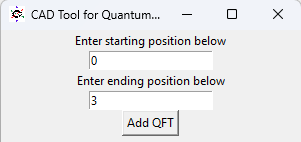 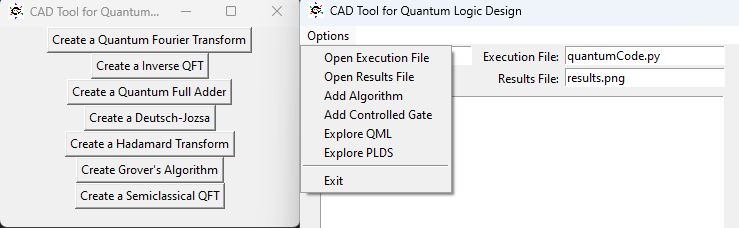 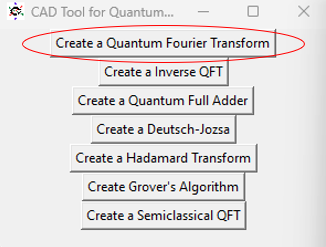 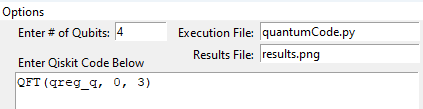 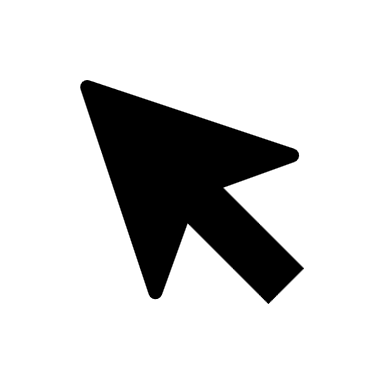 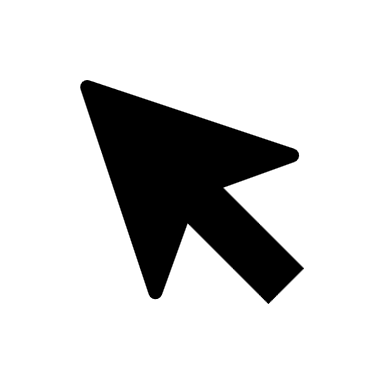 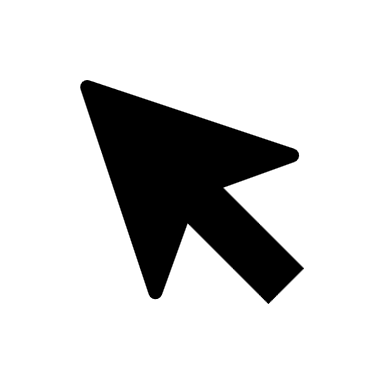 After adding a QFT, the designer can also add error (green) and automatic full circuit measurement (red)
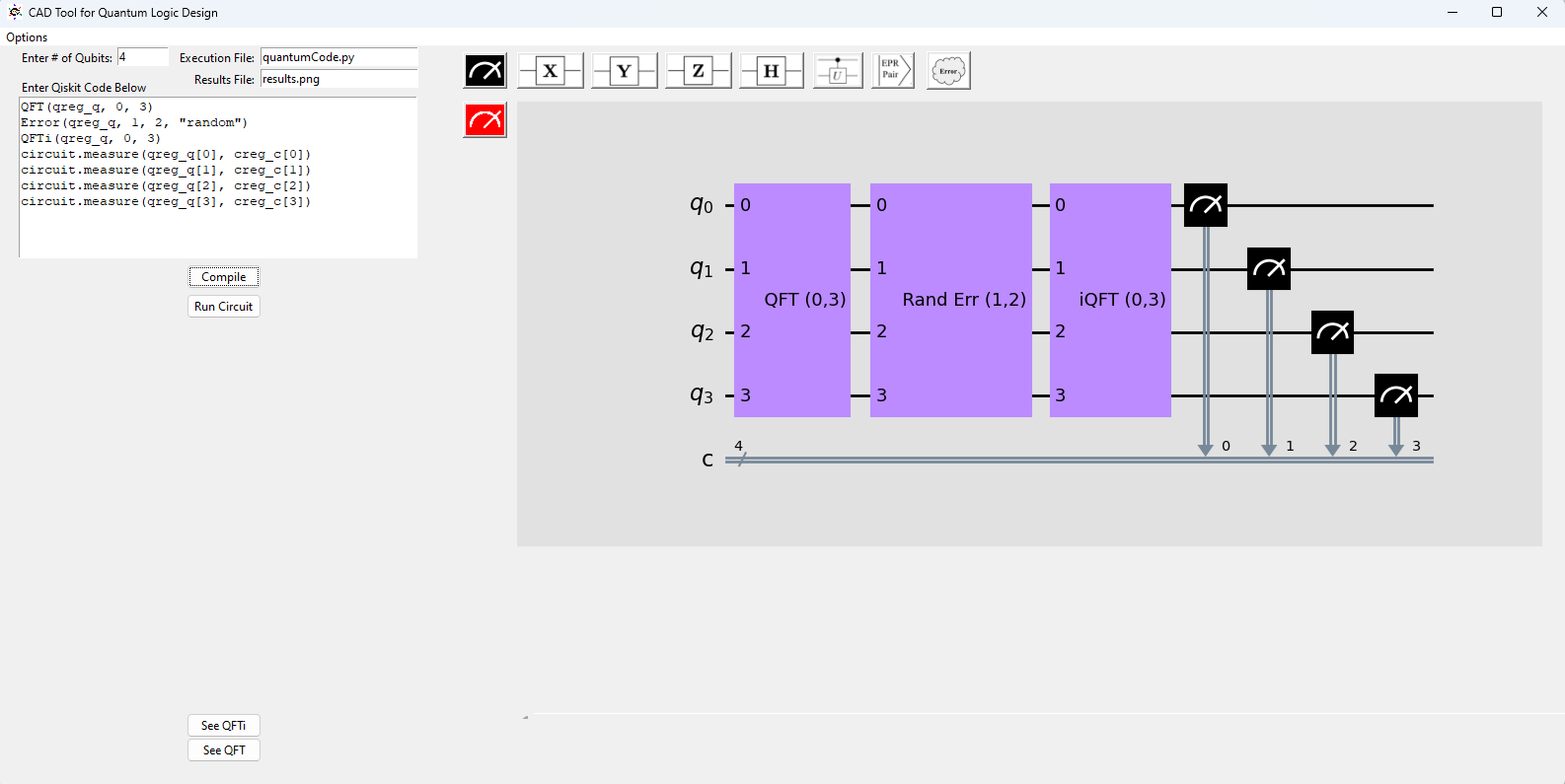 After compiling with measurement, the circuit can be executed for results (blue) and the algorithm “black boxes” can be inspected (purple)
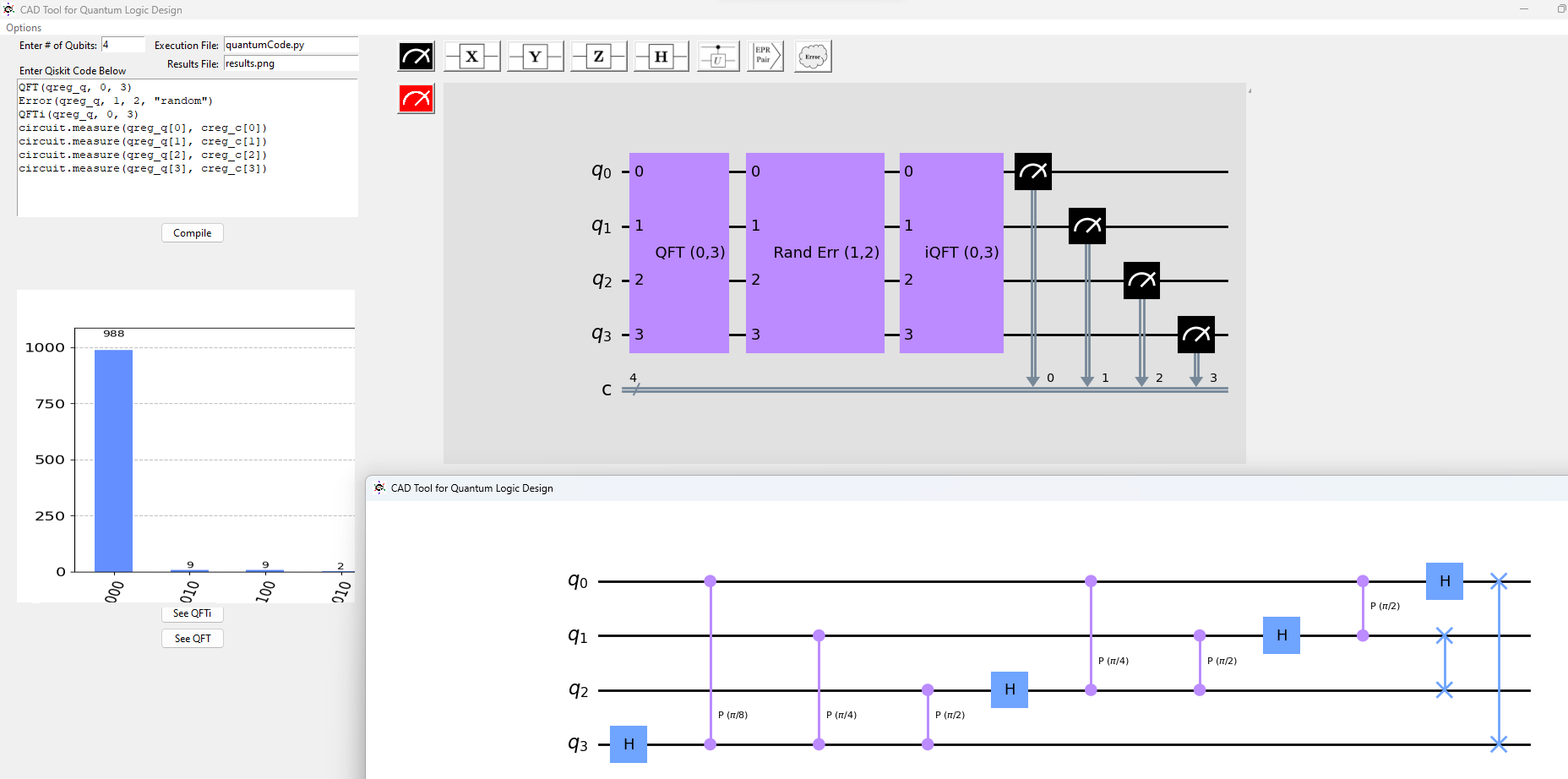 Running the circuit displays a results histogram (left) and clicking “see QFT” presents an inspection window (bottom right)
The Photonic Logical Design Space (PLDS)
Focuses on Quantum-Optical implementations 
Enables simulations of Application Specific Quantum Devices 
Quantum Phase Estimation algorithm in a communications receiver
Novel optical diagramming that employs Gate Based Model
Simulations that consider underlying hardware parameters 
The ability to dictate error coefficients to fit specific hardware
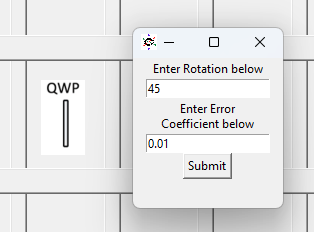 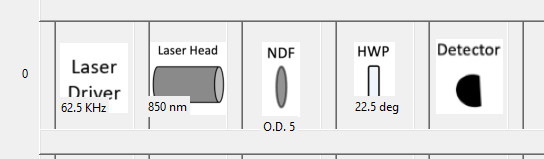 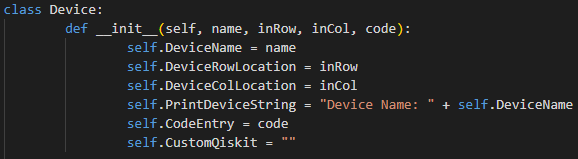 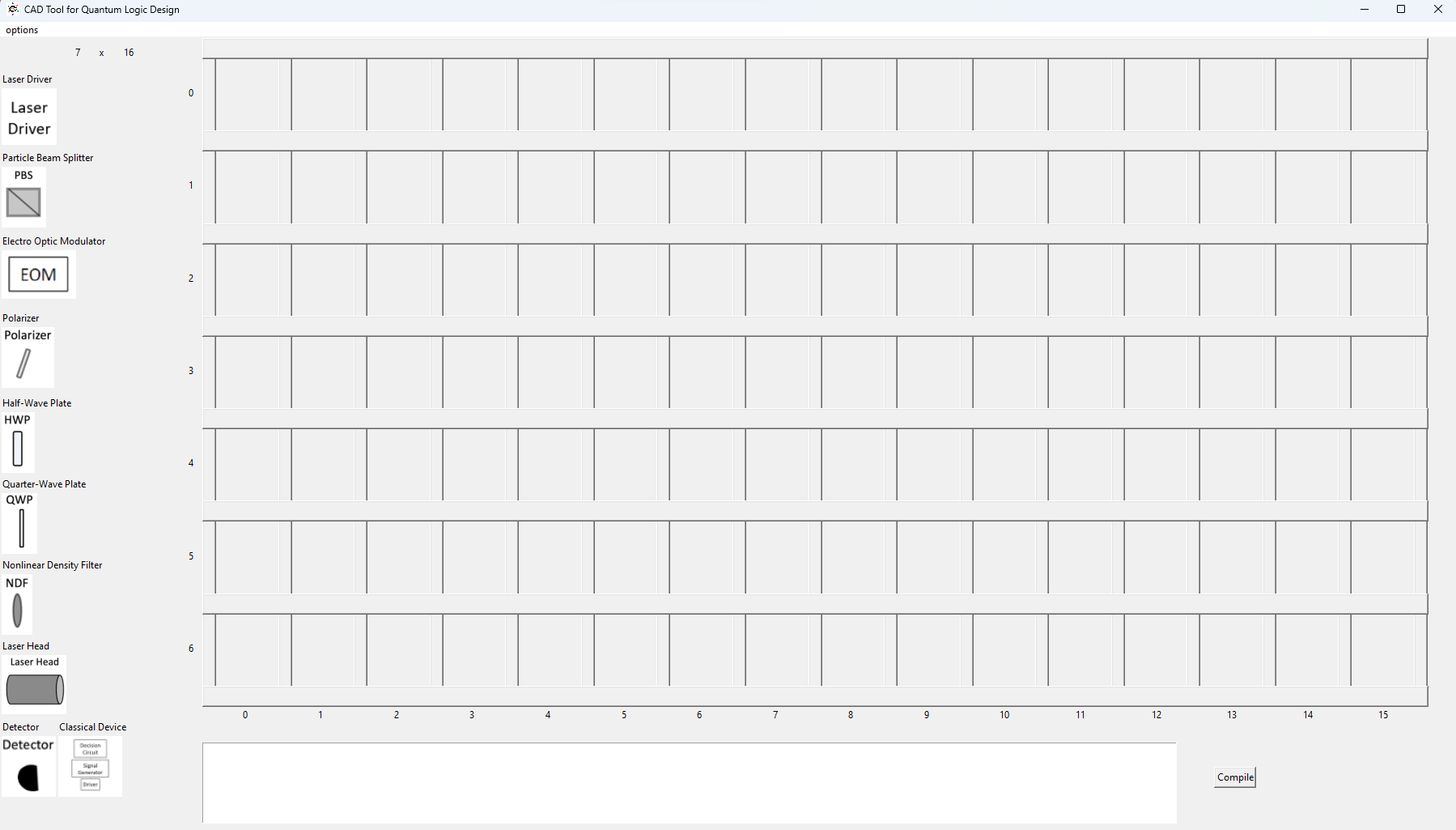 A sample frame of the Photonic Logical Design Space. The custom diagrams and their labels exist on the left-hand side of the screen while, below, a text entry box exists to capture the custom optical assembly code statements associated with each physical device
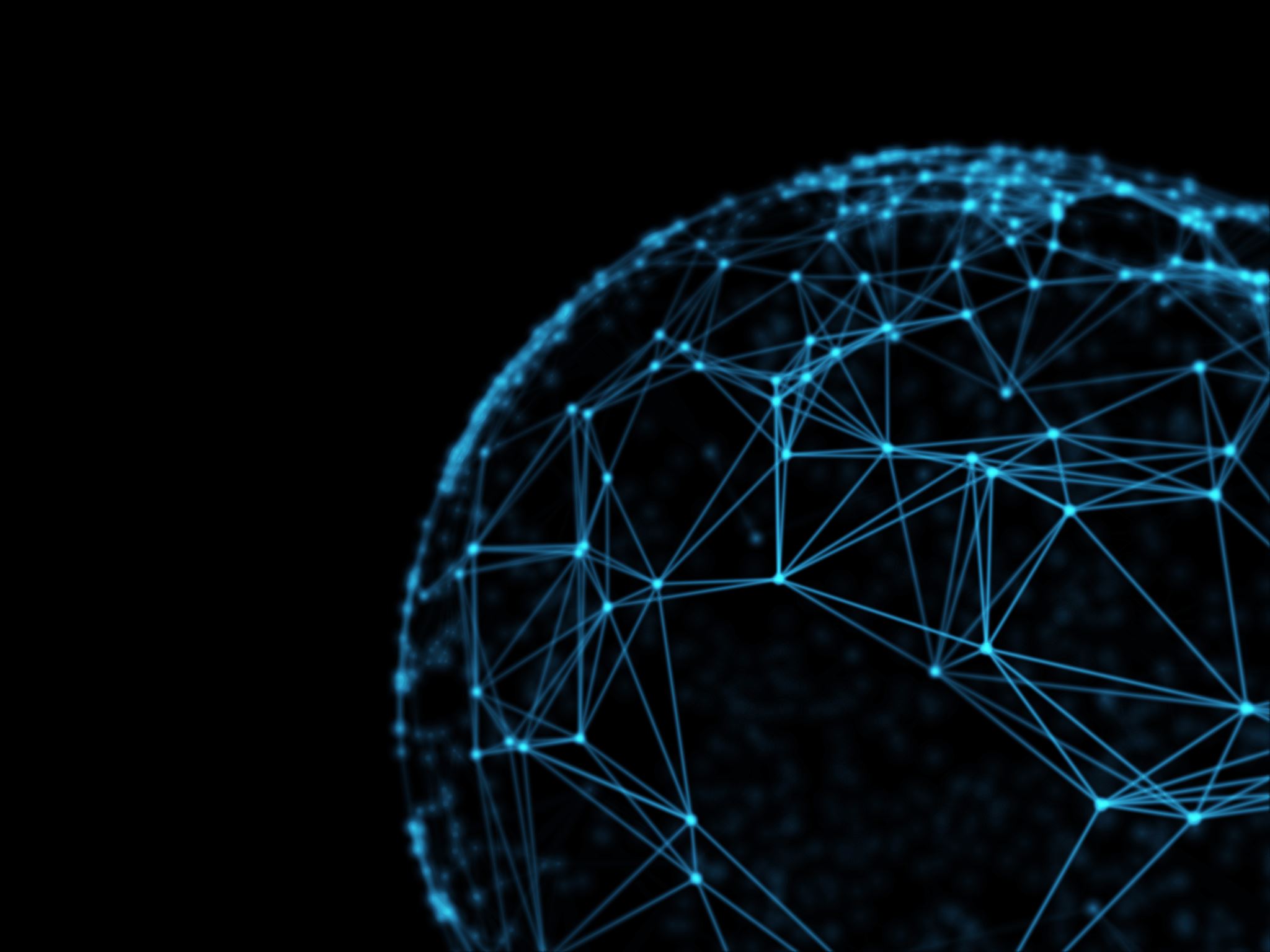 Need a design tool for hardware-based implementations
Need simulations that depend on physical parameters
We integrate physical parameters into simulations while designers work with real quantum optical devices
Enabling design of a circuit with their physically available devices 
Designers shouldn’t have to worry about the conversion between physical device and quantum effect
The Purpose of the Photonic Logical Design Space
Ultimate Goal of the PLDS
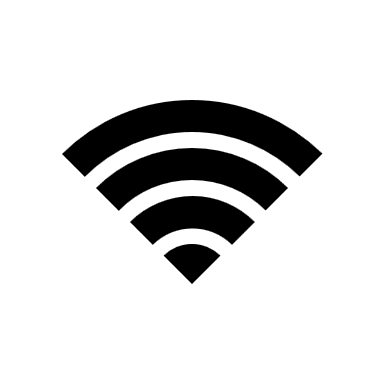 To support the realistic design of application specific communication, networking, and remote sensing quantum devices
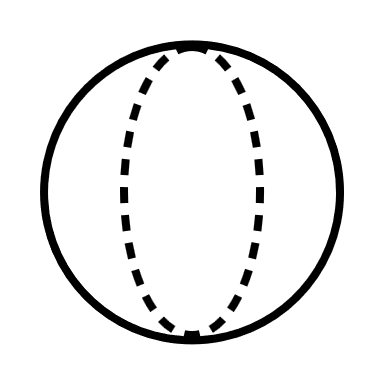 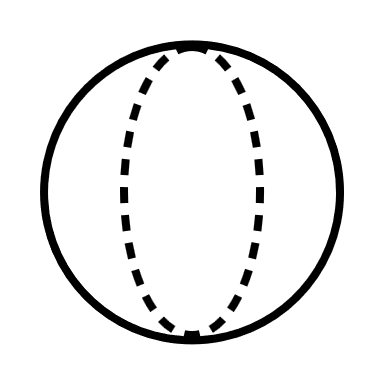 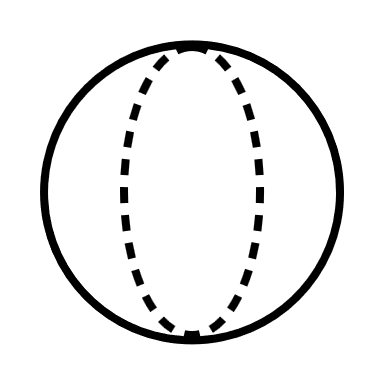 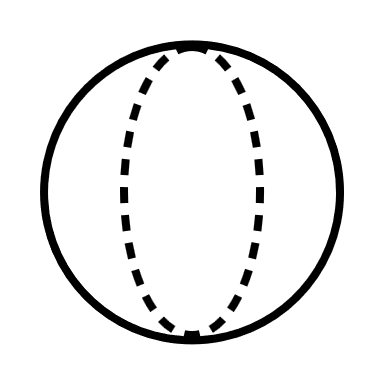 Optical Hardware Considerations
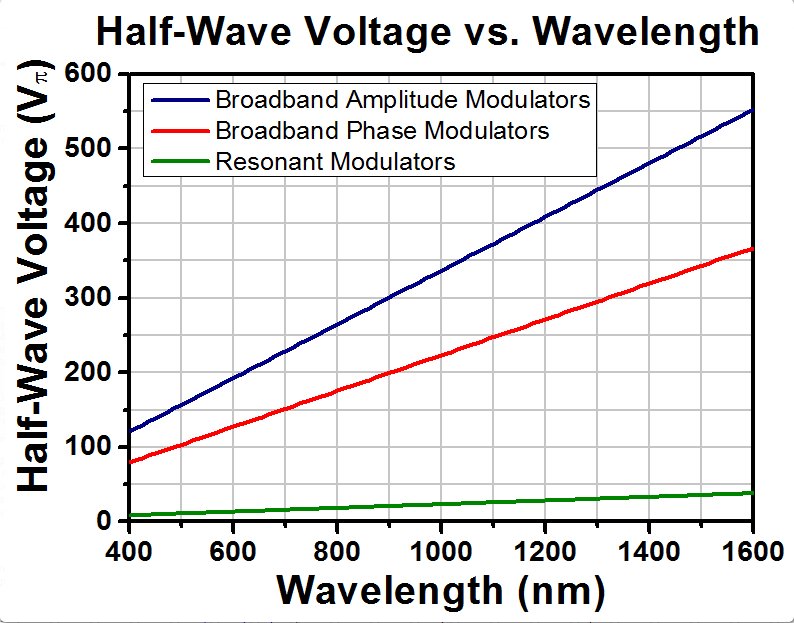 Laser Driver – Repetition Frequency (kHz)
Laser Head – Light Frequency (nm)
Electro-Optic Modulator – Halfwave voltage (Volts)
Polarizer, Half-Wave & Quarter-Wave Plates – Rotation Angle (Degrees)
Non-Linear Density Filter – Optical Density (O.D.)
Particle Beam Splitter & Detector – Quantum Efficiency (%)
Classical Devices (decision circuits & signal generators)
For now, assumed to be 100% effective
An example of some additional information included in one of the tooltips in the PLDS to assist with parameter specification. [3]
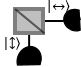 Particle Beam Splitter and detectors
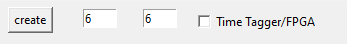 Section of the PLDS for setting the circuit board
Building the PLDS for Optical Quantum Logic
Custom diagrams representing physical devices
A circuit board for configuring physical device diagrams 
Software classes to represent the physical devices and their quantum effects
A coding format capable of articulating physical device parameters
Data structures to store the circuit’s instructions
Effective simulations of the physical devices
Integrated capabilities dependent on results distributions
Phase estimation via FPGA
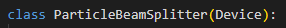 Class definition for a Particle Beam splitter
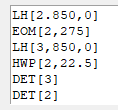 PLDS Optical Custom Code sample
Using the PLDS
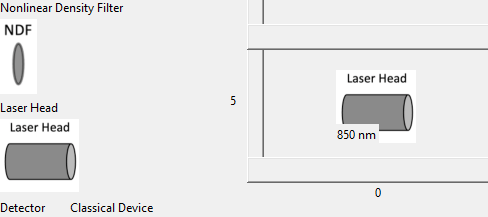 Create a “Circuit Grid” 
Minimum 1x2, Max 9x16
Drag and drop hardware device diagrams
Input necessary data to enable a specific device
A laser head has light frequency (nm)
Electro-Optic Modulator has halfwave voltage
Compile circuit into an optical assembly code
Similar structure to OpenQasm
Execute converted optical assembly code that accounts for each device’s error model
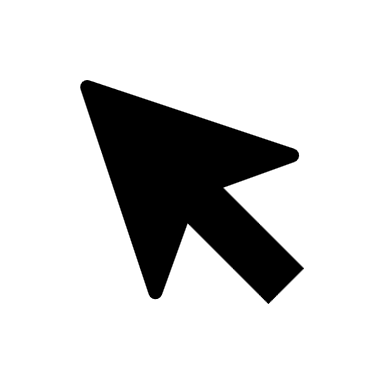 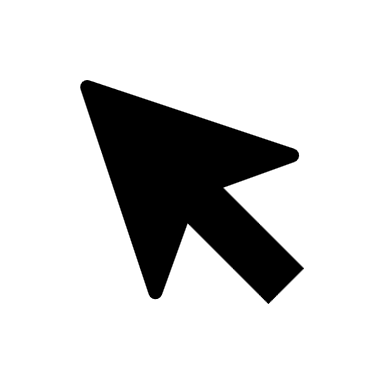 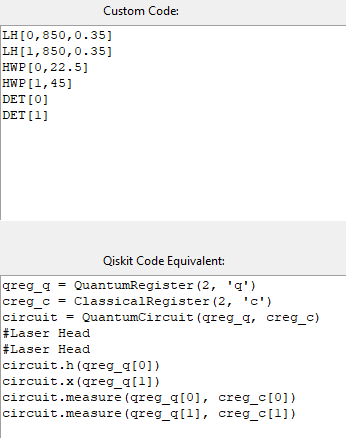 Using the PLDS to Build an Errorless sQFT
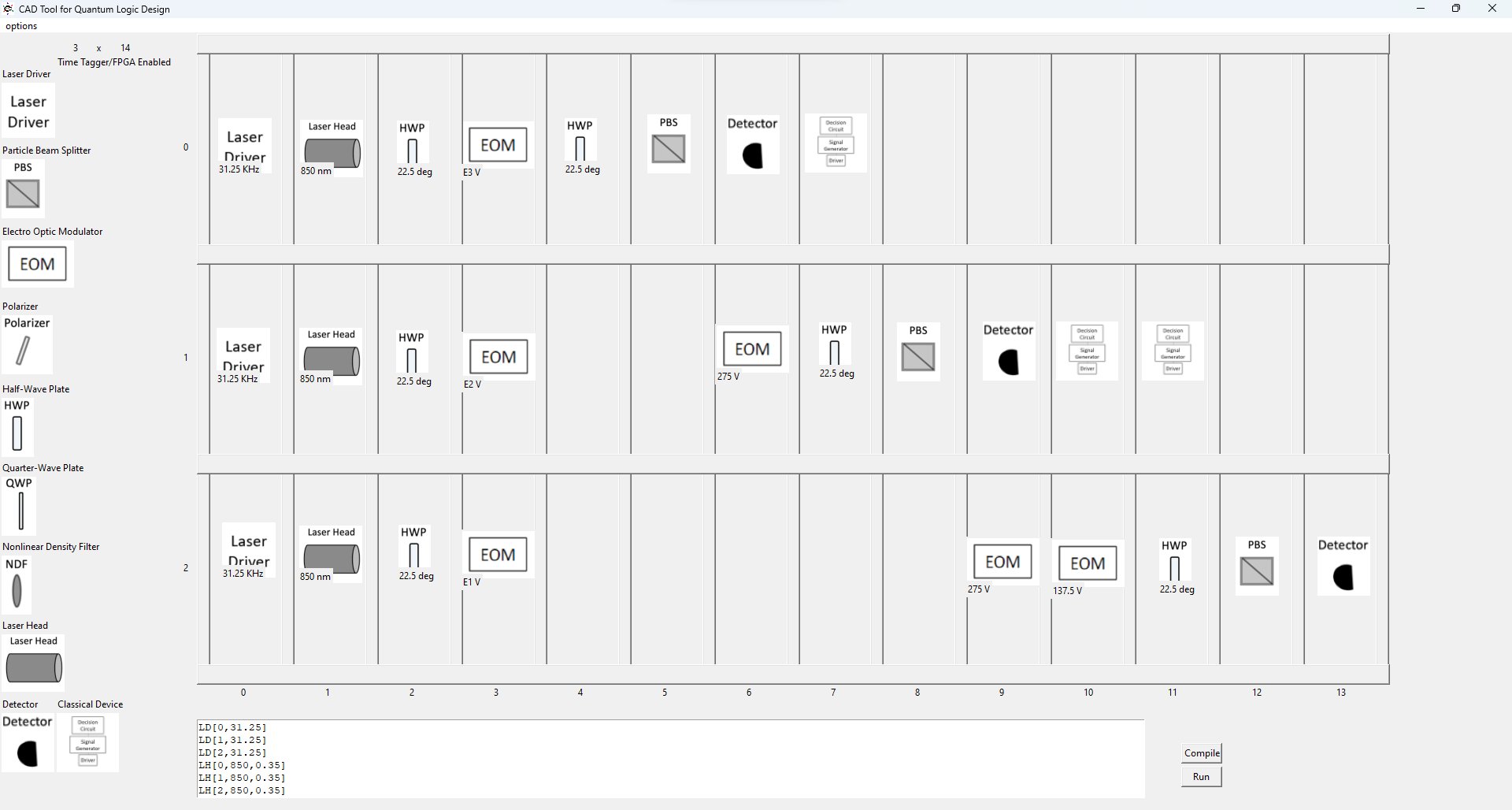 A designer has created their own version of the semi-classical QFT via dragging and dropping different physical components into the circuit. Any time a physical parameter is necessary, a pop-up window will prompt the user to input their own specifications.
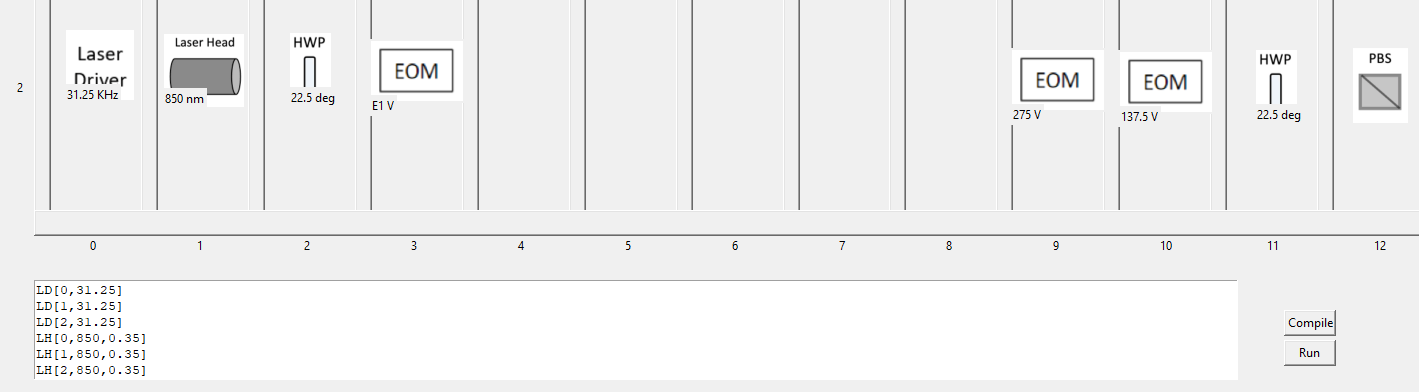 Once the circuit is compiled and the tool sees measurement, the designer now has the ability to “run” the circuit
Right: The errorless Qiskit equivalent of the semiclassical QFT built and compiled by the designer
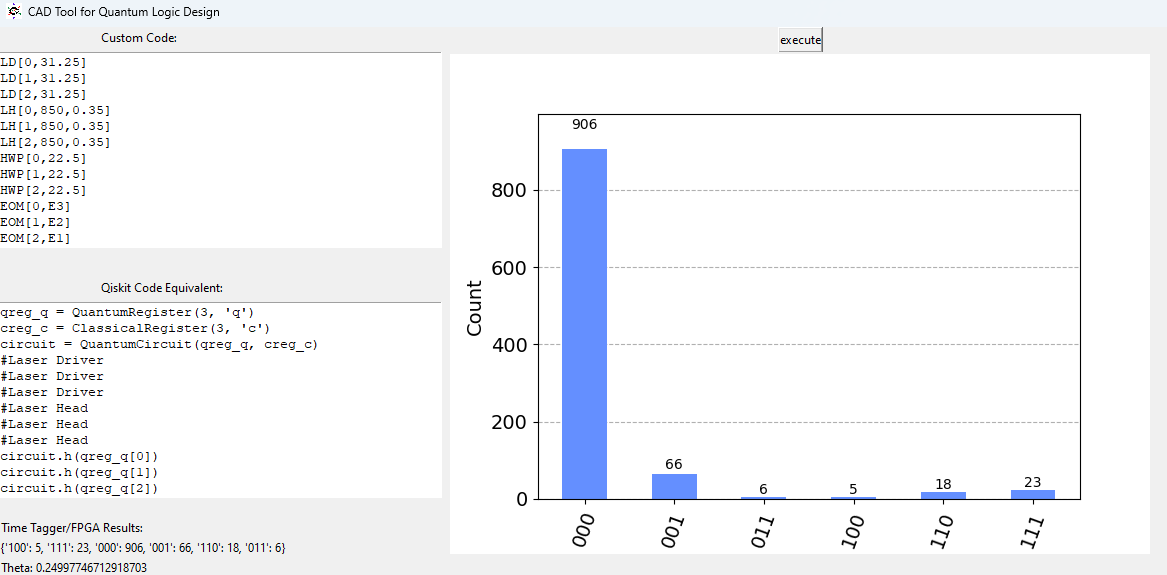 Left: A sample frame of the UI presented to the designer when they click “run”, causing the results histogram to populate the UI.
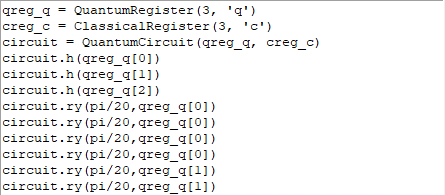 A closer look at Custom error in the PLDS
Marked red, signifying that the device is “errored”
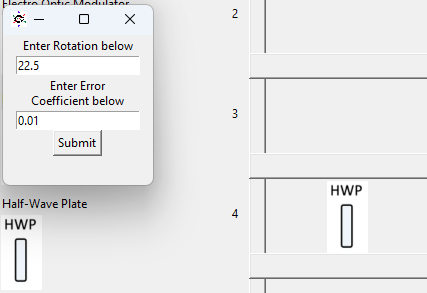 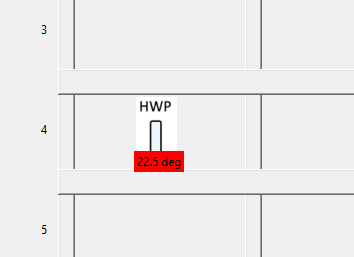 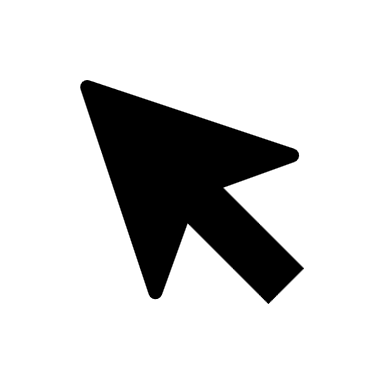 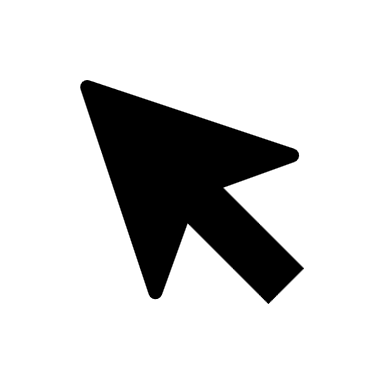 Custom code: HWP[4,22.5]
(custom code is always the same errored or not)
A designer drags and drops a Halfwave plate, after which the application prompts the designer for necessary input
Non-Errored Halfwave Plate rotated by 45 degrees (X gate)
Halfwave plate rotated by 45 degrees (X Gate) Errored by 1%
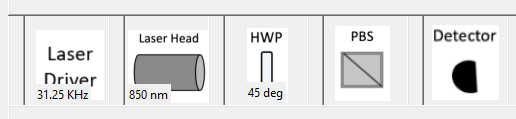 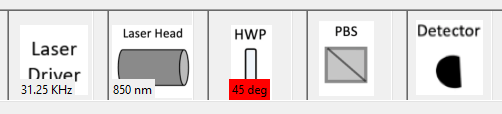 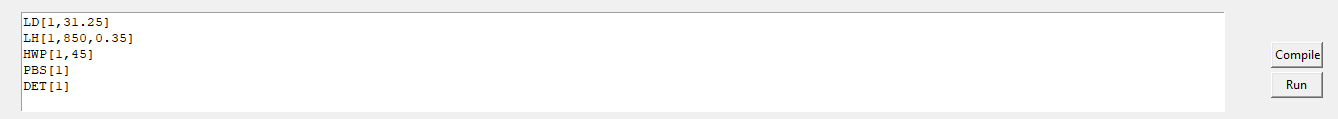 Small angle error induced by an error coefficient of 0.01
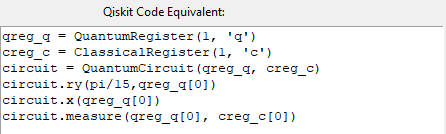 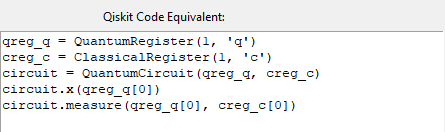 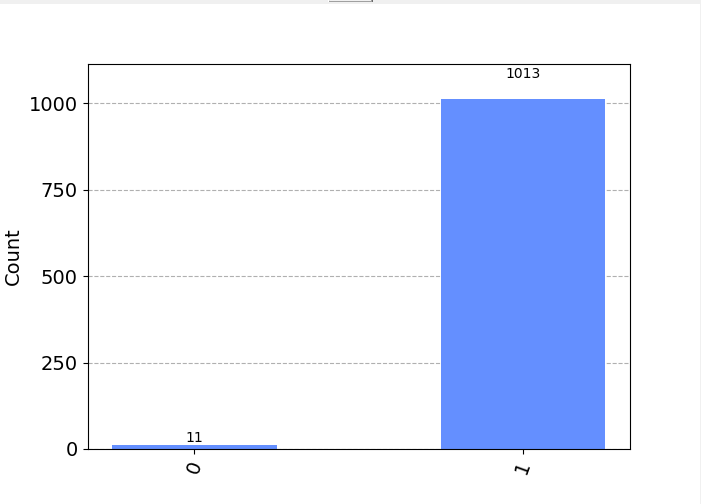 With a 1% error attributed to the Halfwave plate set at 45 degrees, 1% of the time our classical outcome is not “1”
Using the PLDS to Build a realistic sQFT
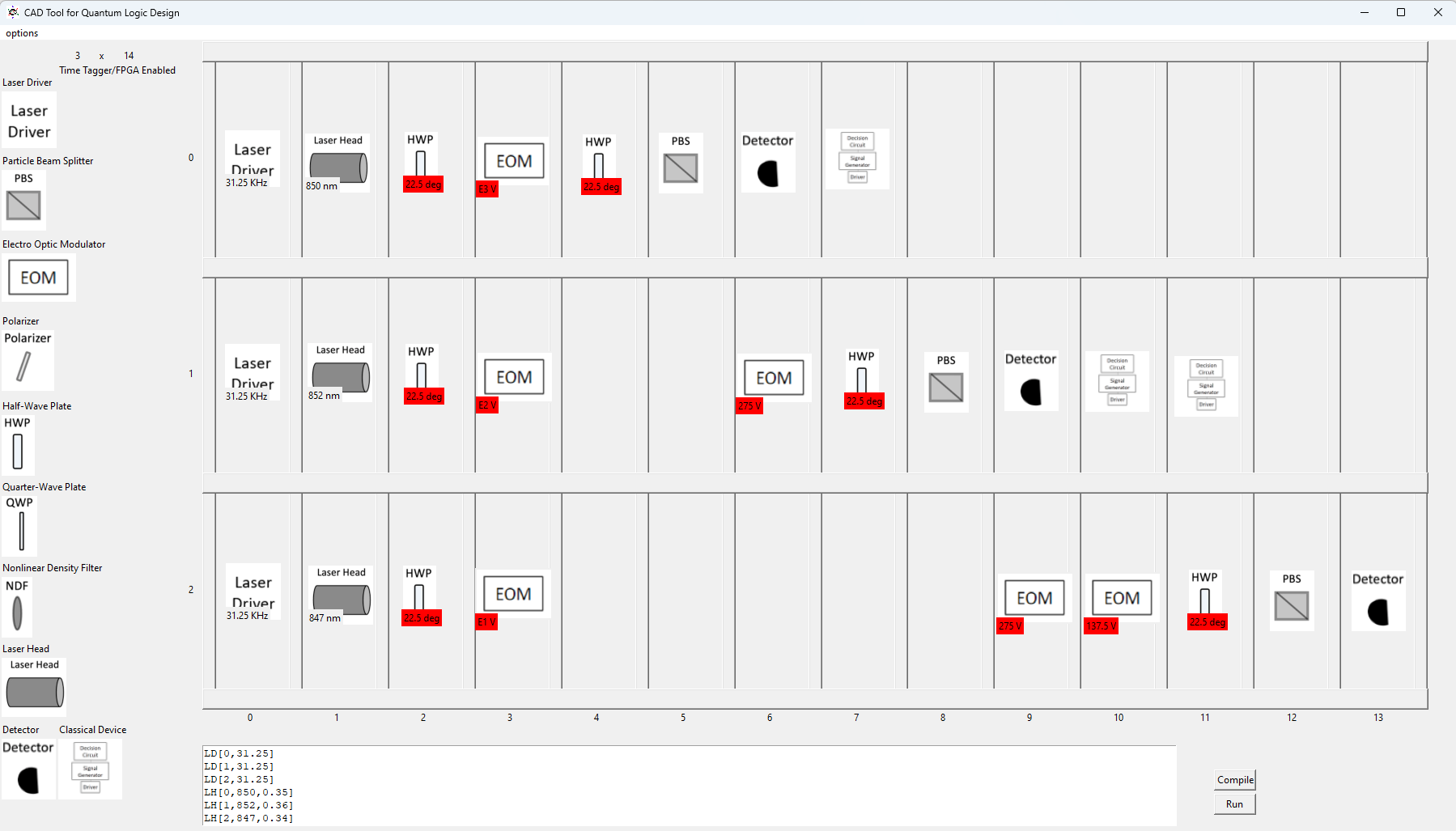 A designer has set the physical devices in a manner that accounts for a realistic error model.
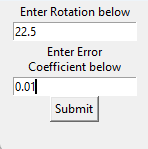 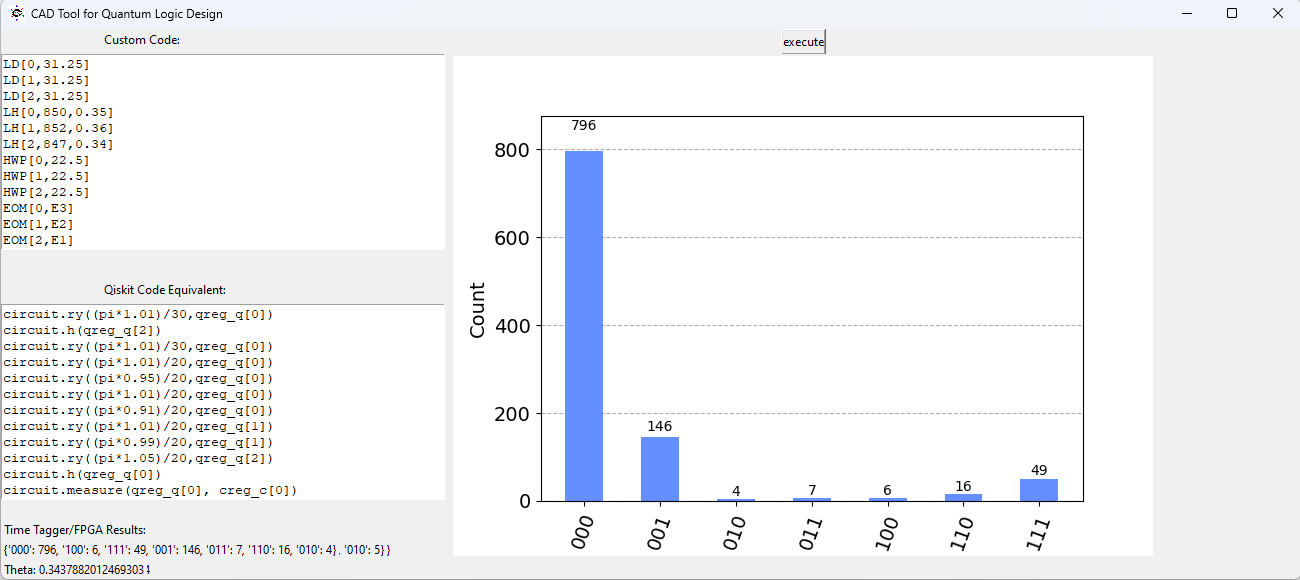 Below: unerrored sQFT results
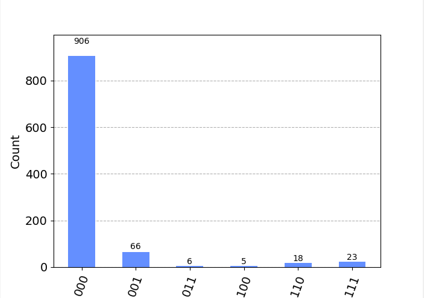 Above: Executing the errored sQFT returns in a redistributed results histogram than presented in the errorless sQFT.
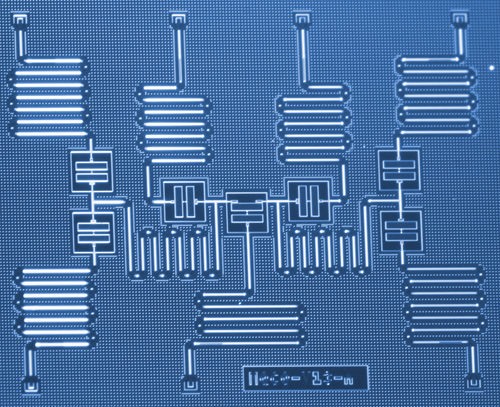 Future Work
A combination of classical and quantum devices
Conversions of circuits from one technology to another 
Simulating the quantum architectures
Combining multiple special purpose architectures 
AI & Machine Learning 
Simulating and designing Quantum Integrated Chips
IBM 7 Qubit Device [5]
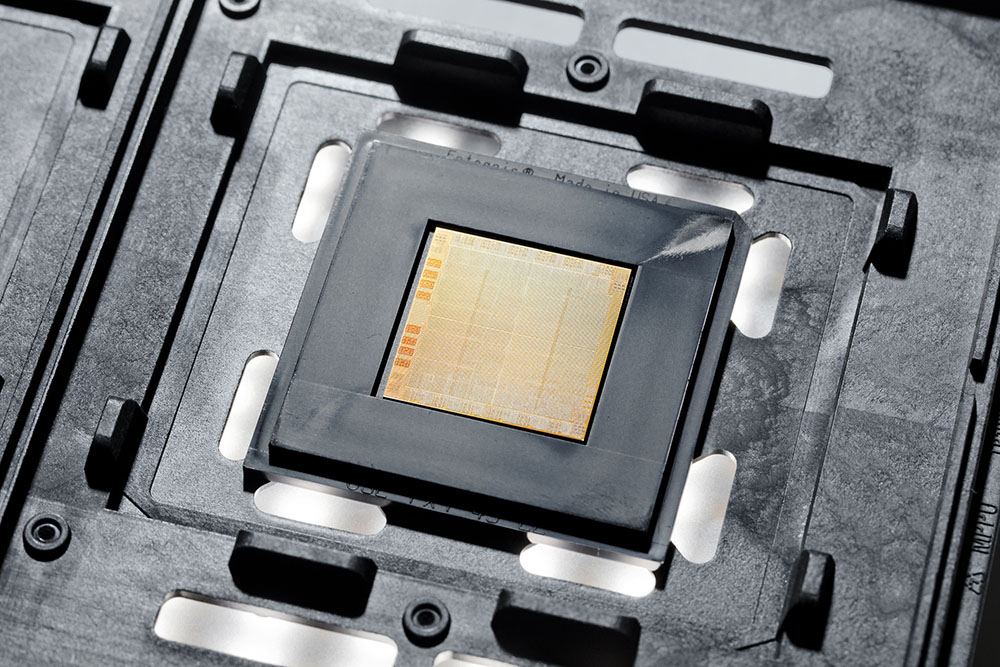 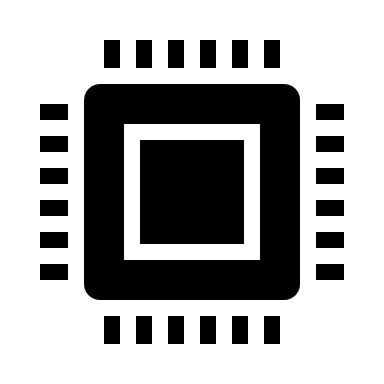 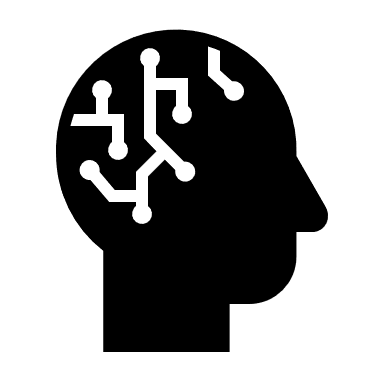 IBM POWER10 Chip [4]
[1] “The First Ever Photograph of Light as both a Particle and Wave." EPFL. Accessed: Oct. 26, 2023. [Online]. Available: https://actu.epfl.ch/news/the-first-ever-photograph-of-light-as-both-a-parti/#:~:text=Since%20the%20days%20of%20Einstein,particle%20and%20as%20a%20wave. 

[2] “IBM’s First Quantum  Data Center in Europe." IBM Research. Accessed: Oct. 26, 2023. [Online]. Available: https://research.ibm.com/blog/europe-quantum-datacenter-software 

[3] “Free-Space Electro-Optic Modulators." Thor Labs. Accessed: Oct. 26, 2023. [Online]. Available: https://www.thorlabs.com/newgrouppage9.cfm?objectgroup_id=2729 

[4] “IBM POWER10 Chip." IBM Newsroom. Accessed: Oct. 26, 2023. [Online]. Available: https://newsroom.ibm.com/media-quantum-innovation?keywords=quantum&l=100#gallery_gallery_0:21676

[5] “IBM 7 Qubit Device." IBM Newsroom. Accessed: Oct. 26, 2023. [Online]. Available: https://newsroom.ibm.com/media-quantum-innovation?keywords=quantum&l=100#gallery_gallery_0:19184